Инвестиционный паспорт объекта________________________________________________________________________________________________________________________________________
НАИМЕНОВАНИЕ ОБЪЕКТА: Часть здания 1-го этажа
АДРЕС: г. Бендеры, ул. Чехова, 1
Характеристика инвестиционной площадки
Местонахождение объекта
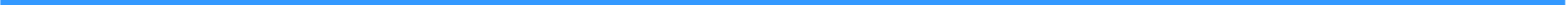 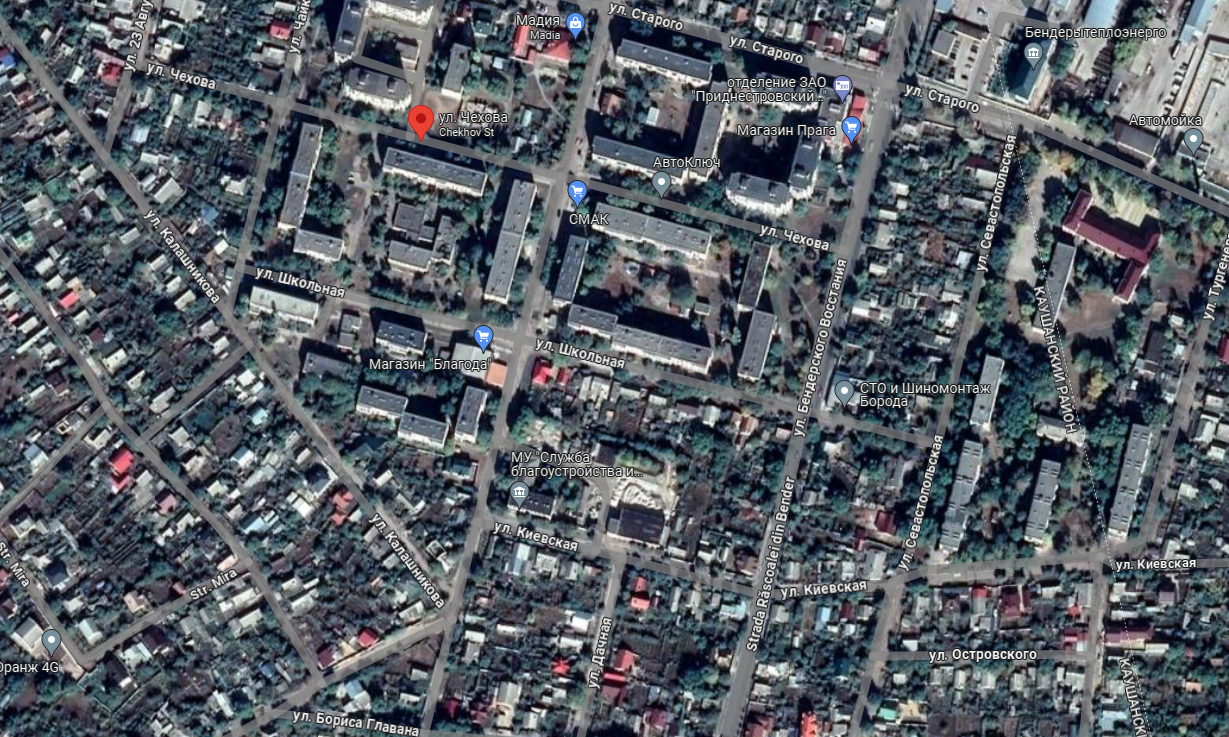 Фотогалерея
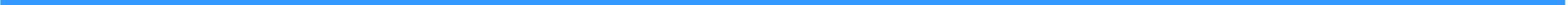 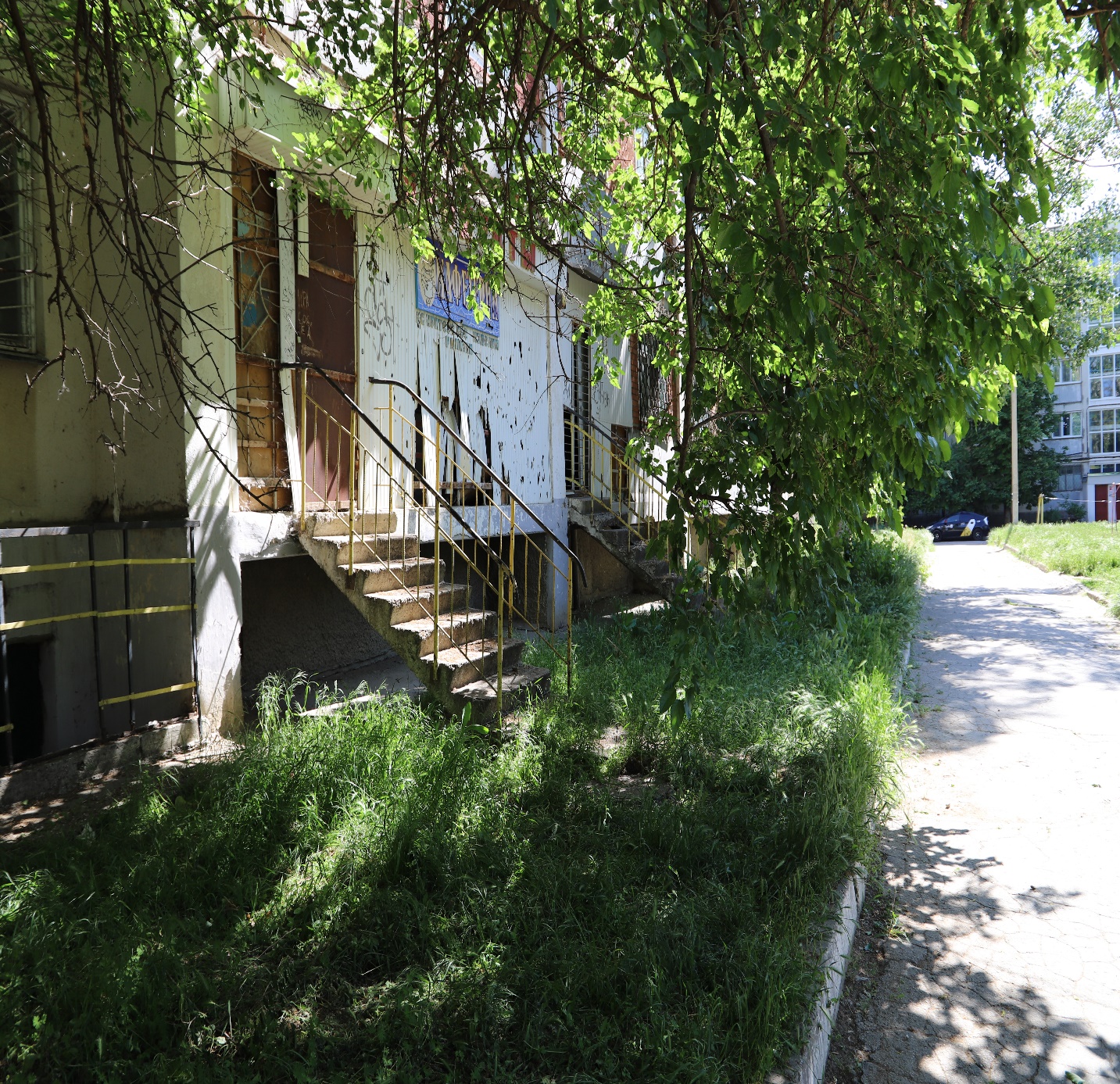 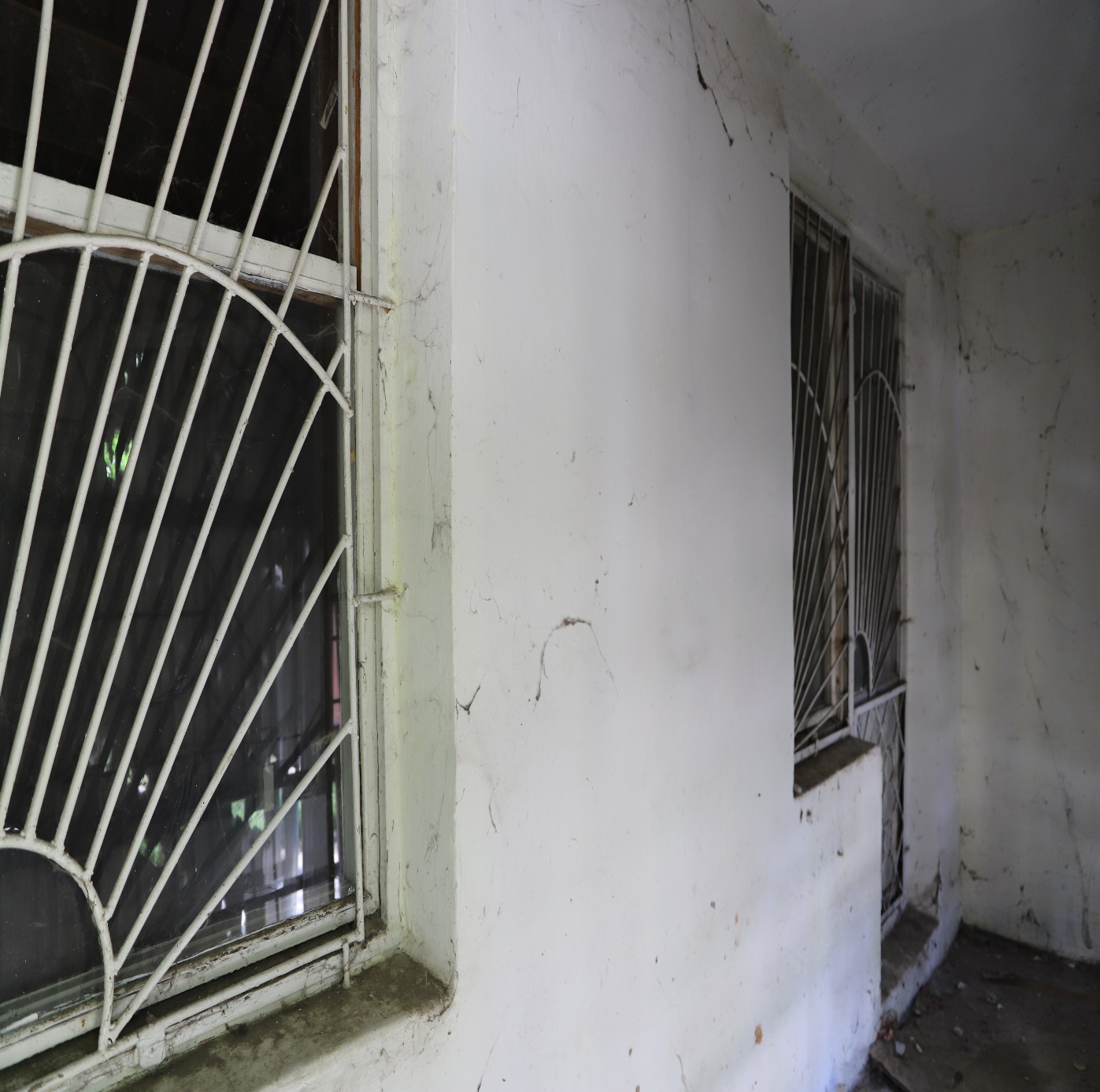 Фотогалерея
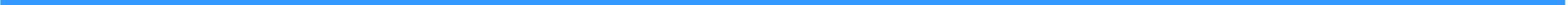 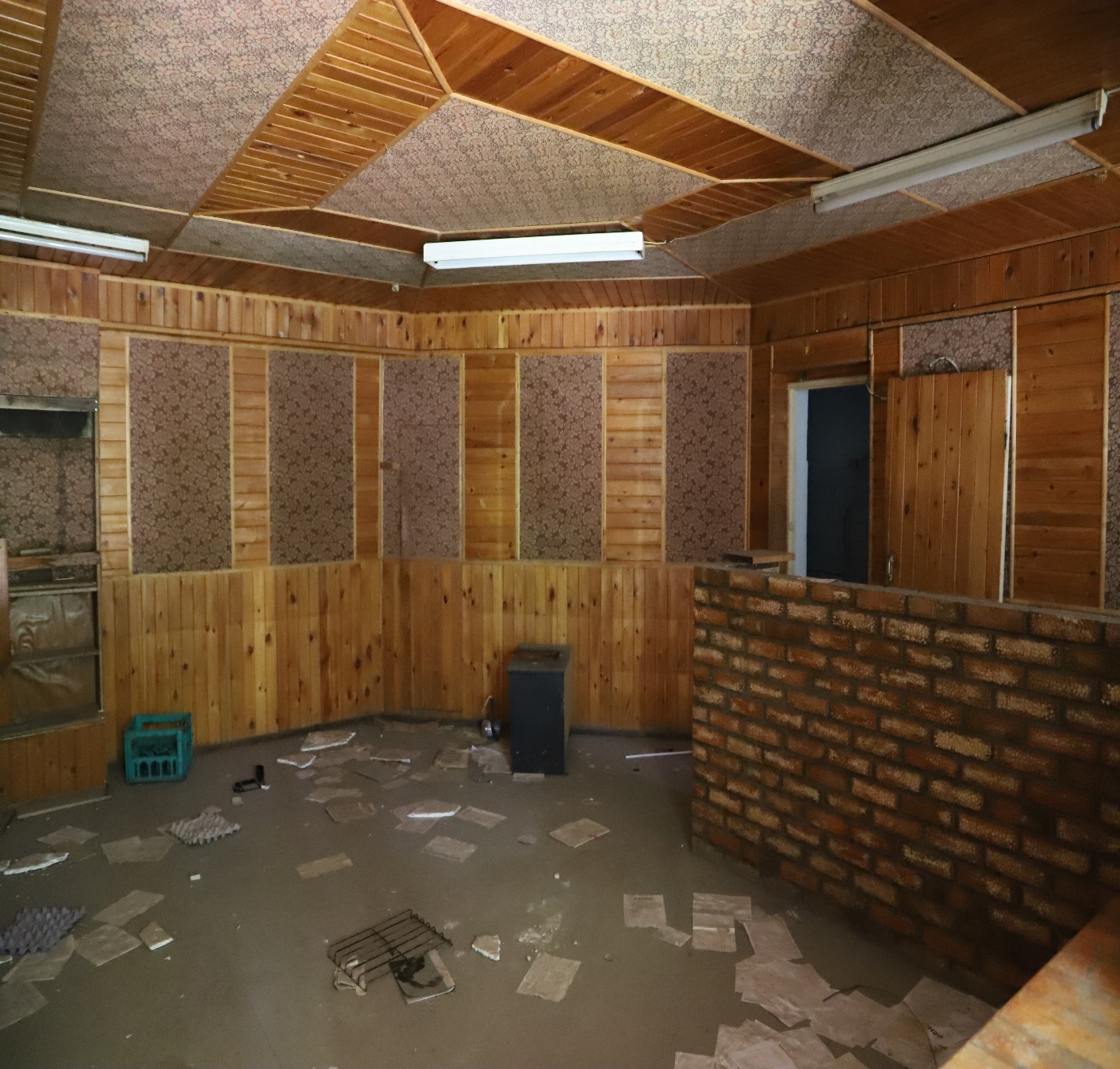 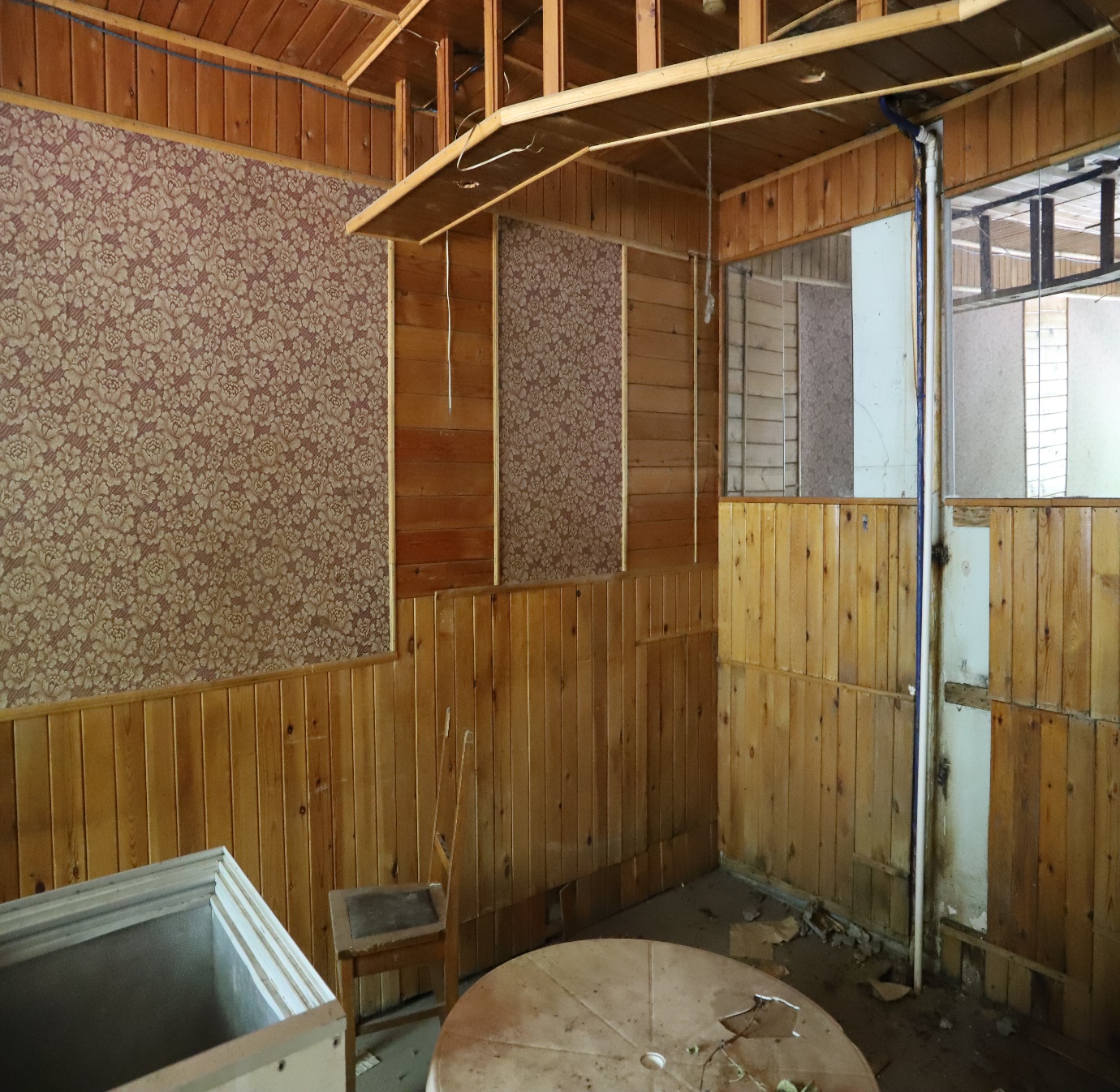 Фотогалерея
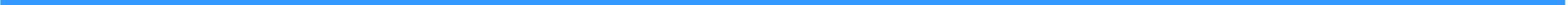 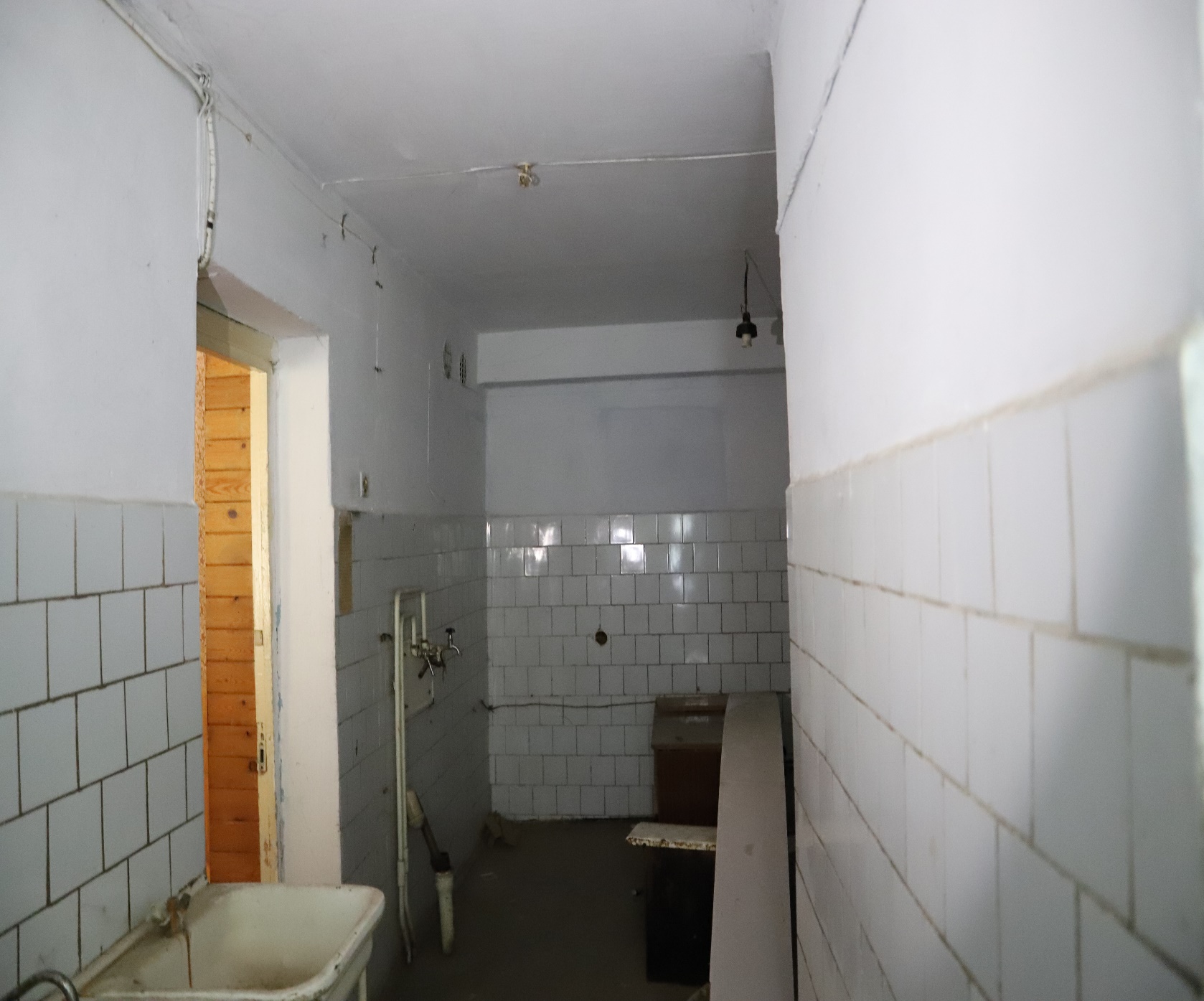 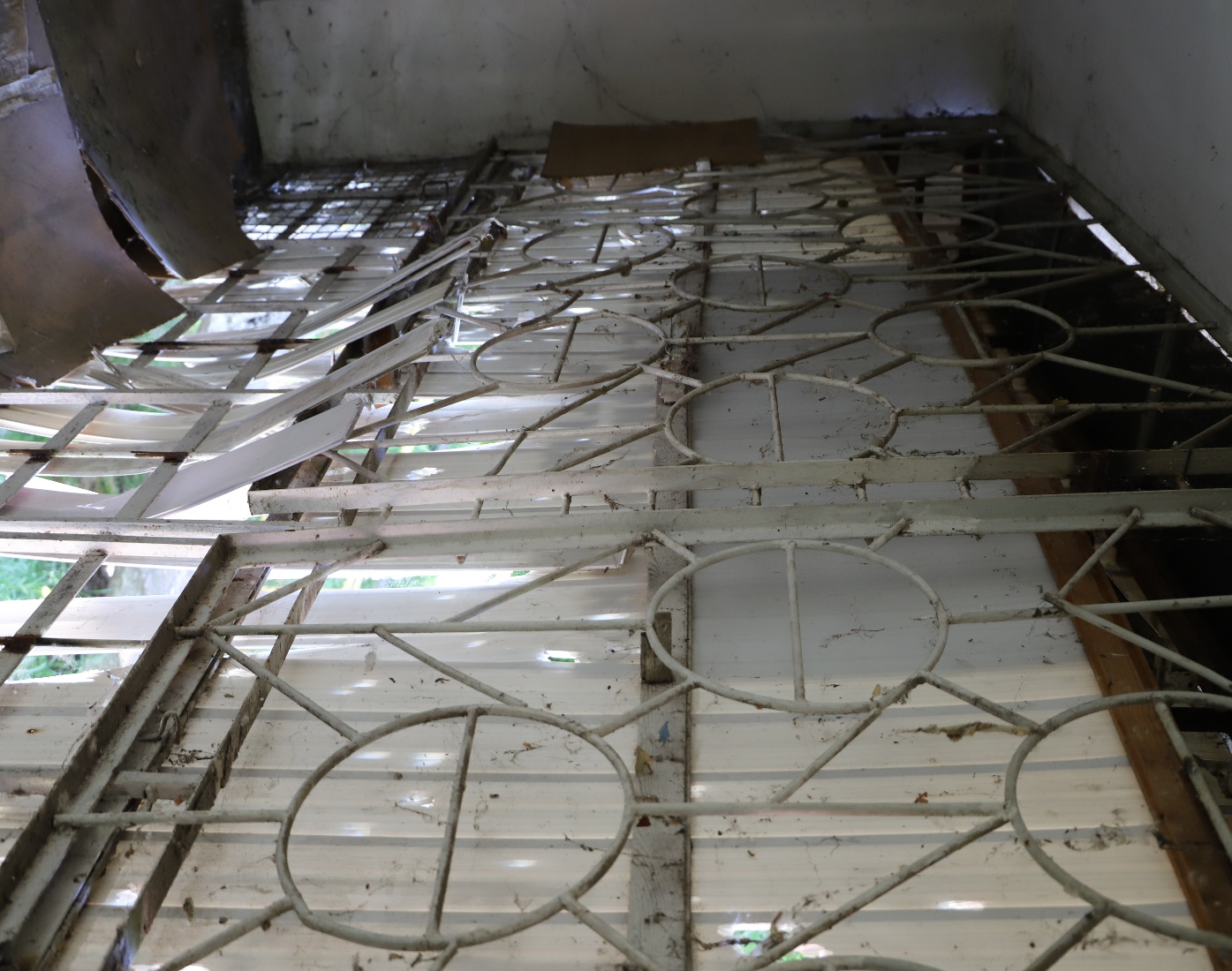